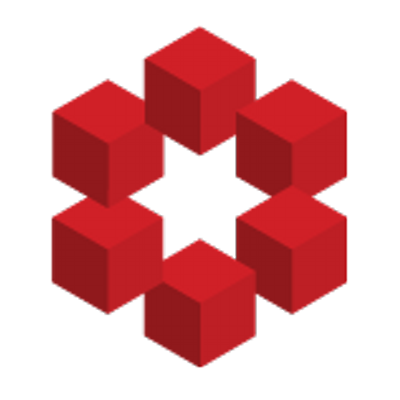 Η διδασκαλία μέσω επίλυσης προβλήματος – Μαθηματικοποίηση
Αξιολόγηση της επίδοσης μαθητών (γενικά)_9η εργασία στην τάξη
9η εργασία στην τάξη
Παρακολουθήστε το παρακάτω video clip.
https://www.youtube.com/watch?v=srJWx7P6uLE 
«My favourite NO» ή «το ‘αγαπημένο’ μου λάθος»
Σε ποιο είδος αξιολόγησης (αθροιστική/διαμορφωτική) αναφέρεται; Αιτιολογείστε την άποψή σας.
Ποιο/α στοιχείο/α αυτής της αξιολογικής πρακτικής θεωρείται ενδιαφέροντα;